Satz des PythagorasAnwendungen: Steigung und Gefälle
Steigung und Gefälle
Ein Verkehrsschild (Steigung von 12%) gibt an, dass die Straße auf 100 Meter waagrechter Distanz um 12 Meter steigt (12%).
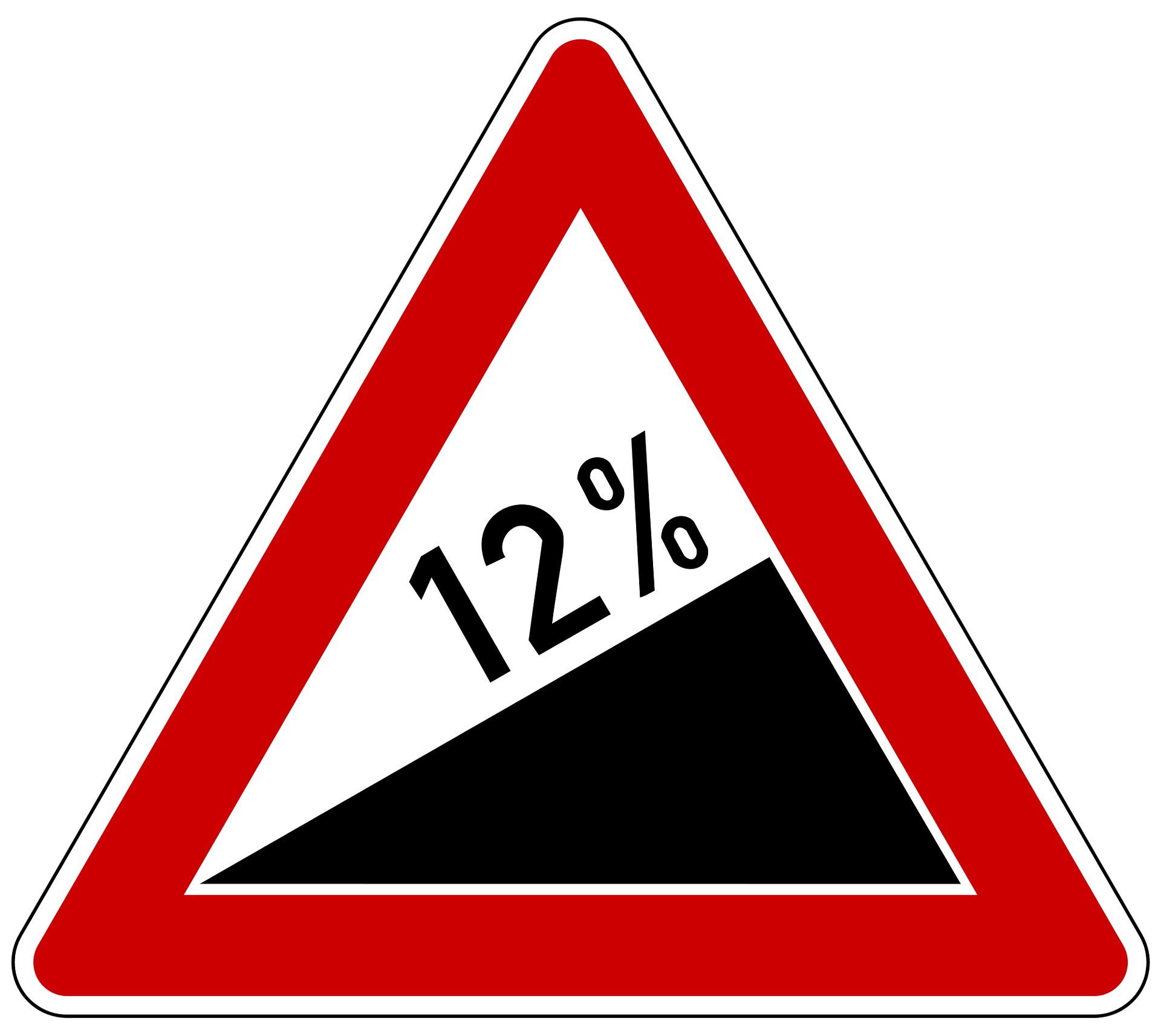 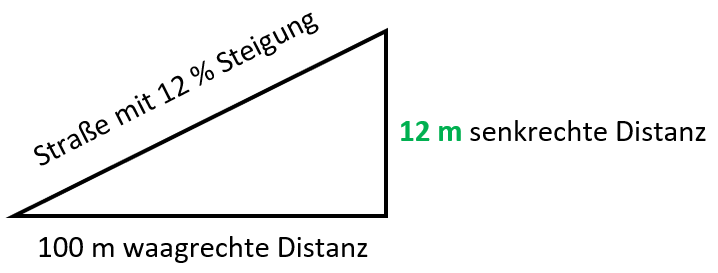 Steigung und Gefälle
Allgemein: p % Steigung bedeutet: Eine Straße steigt bei 100 m waagrechter Distanz um p Meter an!
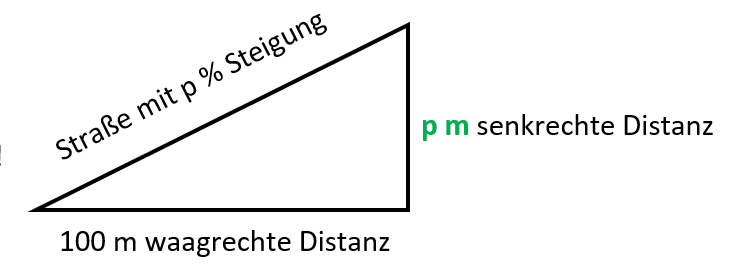 Bsp. 1) Auf einer Straße steht am Straßenrand folgendes Verkehrsschild:
Steigung von 13 %: (i) Was bedeutet diese Angabe?(ii) Berechne den Höhenunterschied auf einer 2200 m langen Straße
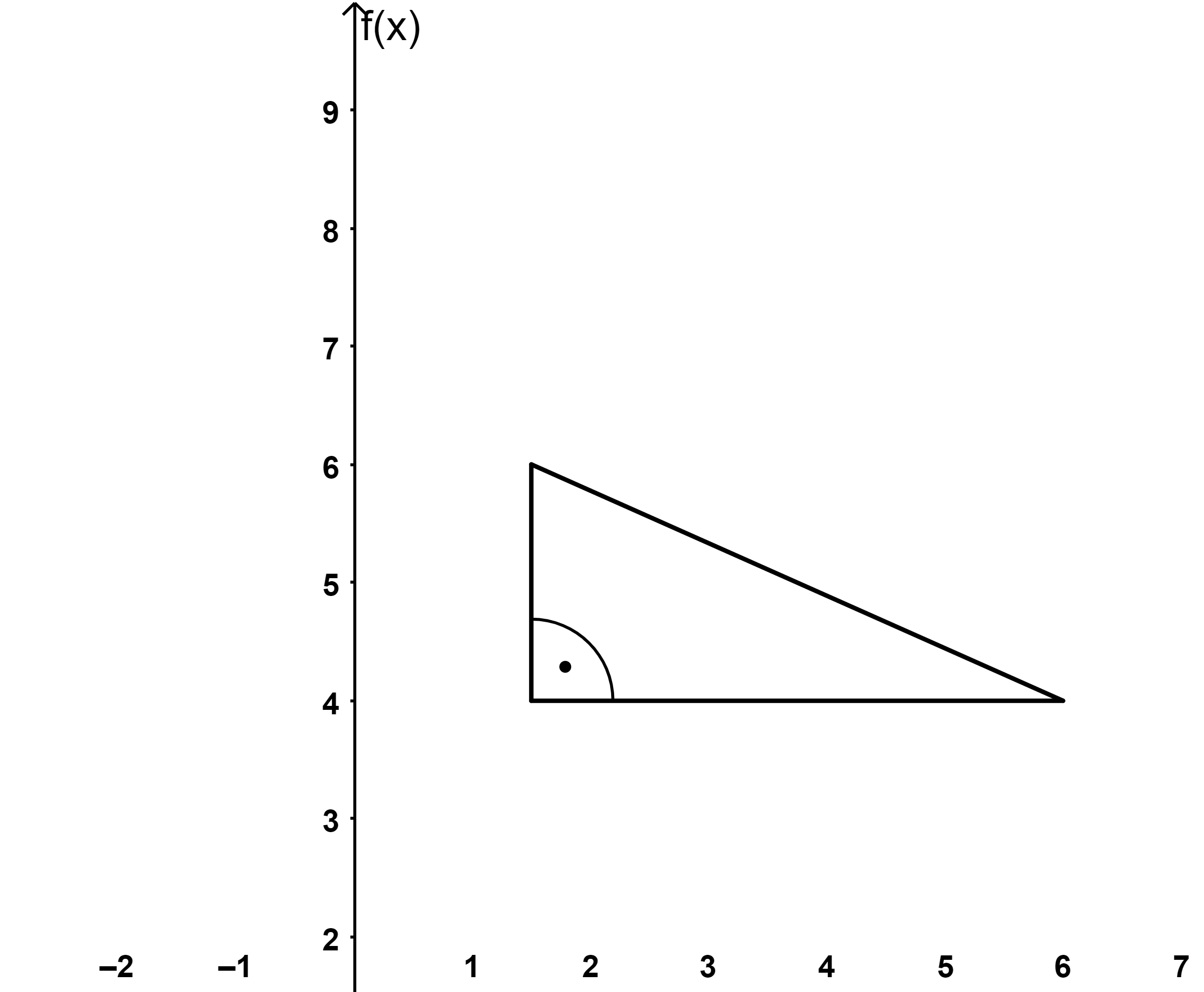 Bsp. 2) Folgende Wasser-Rutschen verlaufen allesamt geradlinig. Veranschauliche die Situation und berechne die gesuchten Größen 
Wasserrutsche 1: 13 Meter lang und 2 Meter hochgesucht: (i) Waagrechte Entfernung vom Start bis zum Ziel der Rutsche, (ii) Gefälle in % der Rutsche
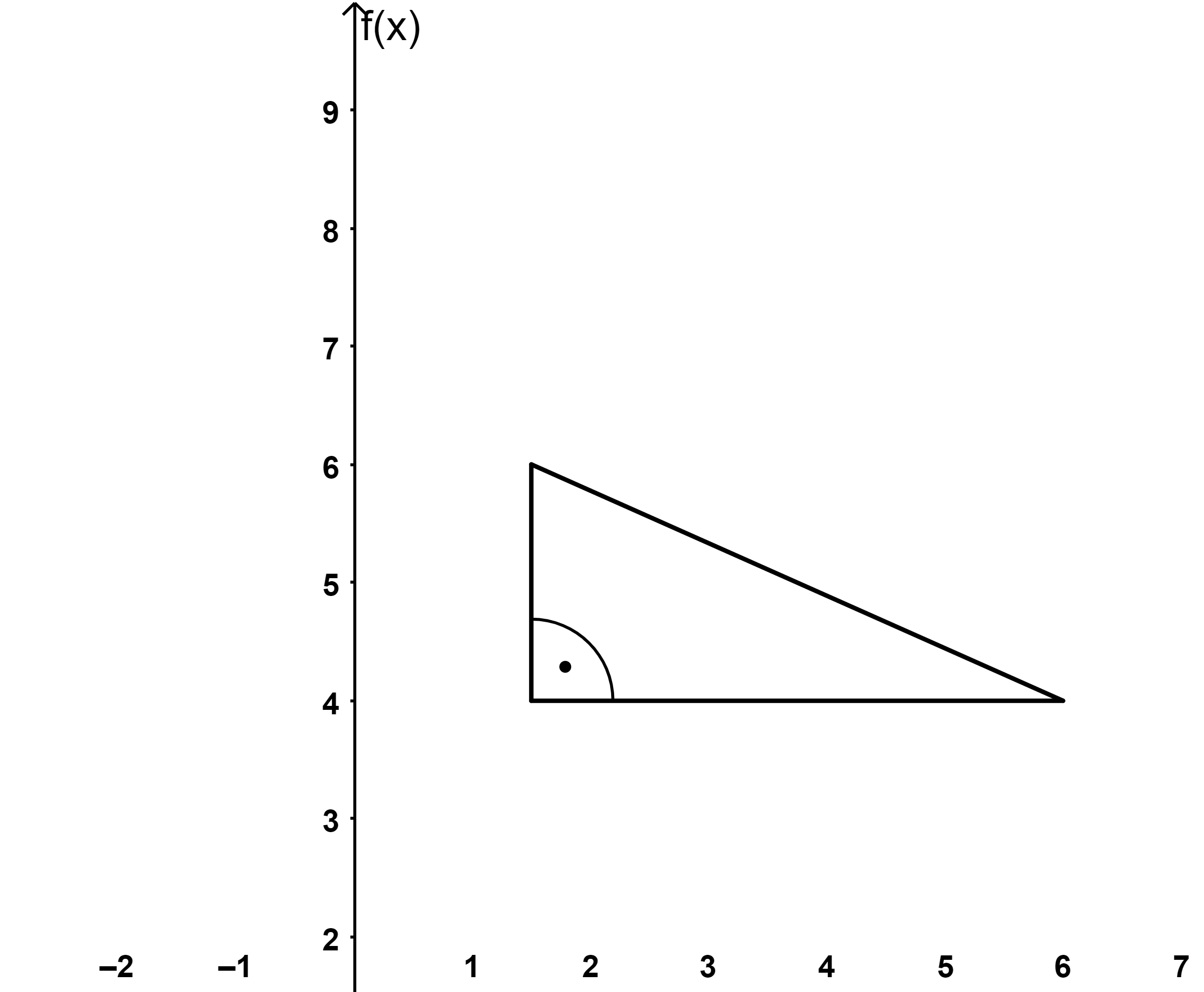 Wasserrutsche 2: 100 Meter lang und 92 Meter waagrechte Entfernunggesucht: (i) Höhe der Rutsche, (ii) Gefälle in % der Rutsche
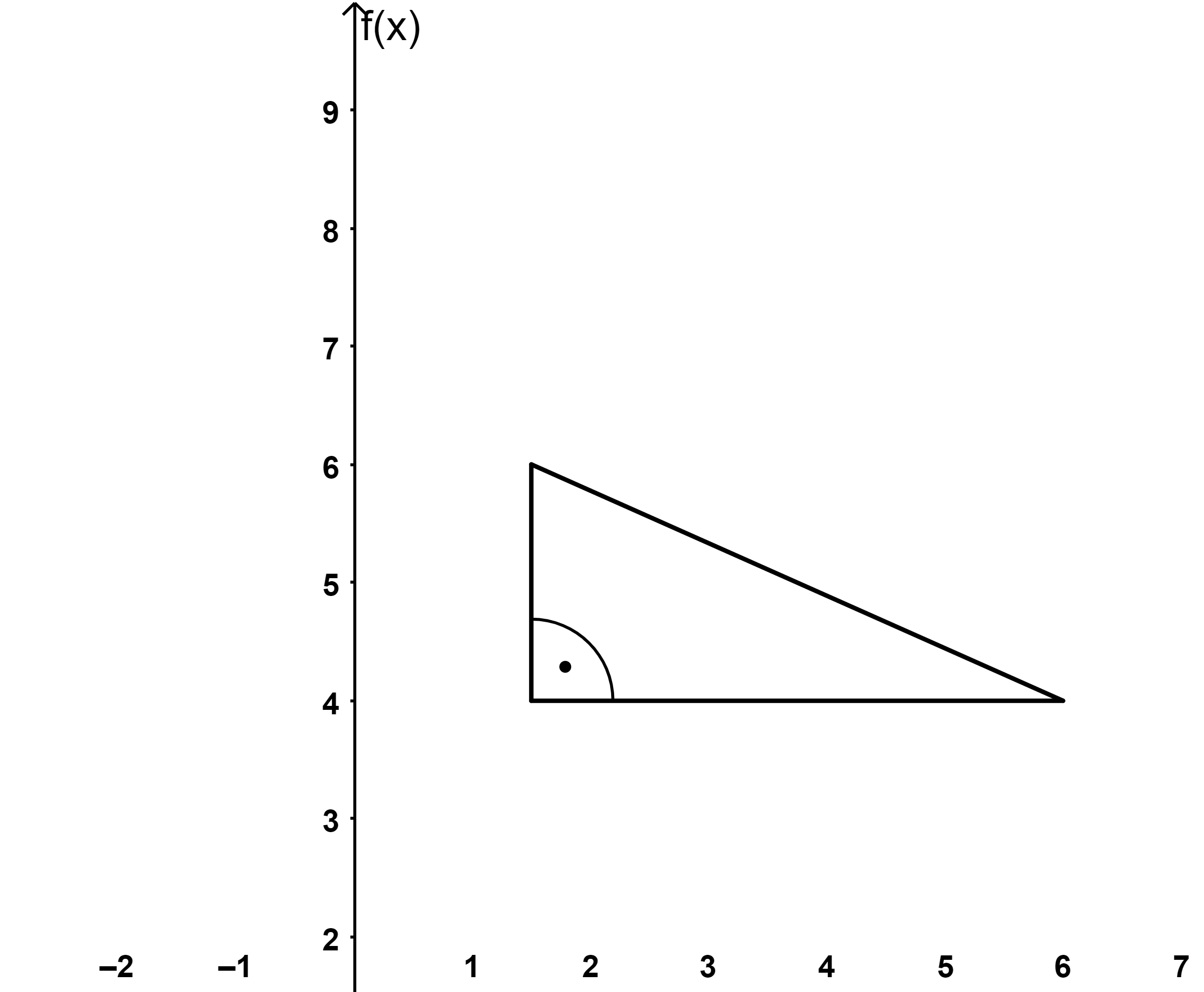